Cholera
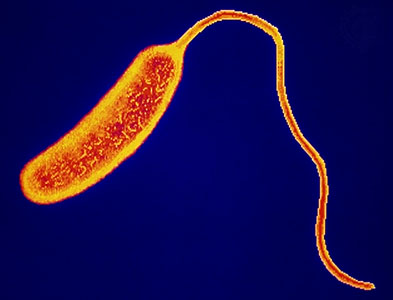 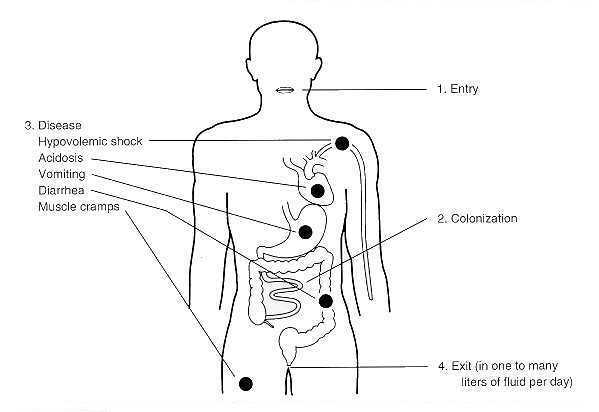 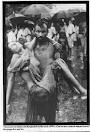 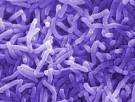 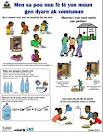 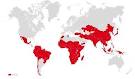